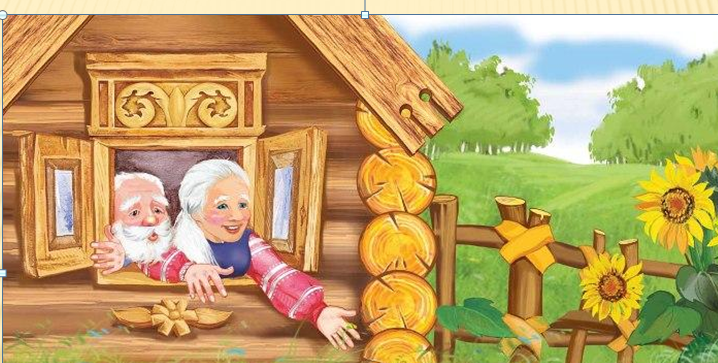 От бабушки
     ушёл,
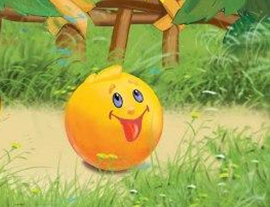 От  дедушки 
    ушёл.
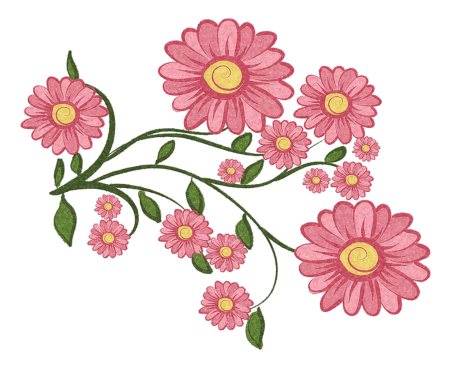 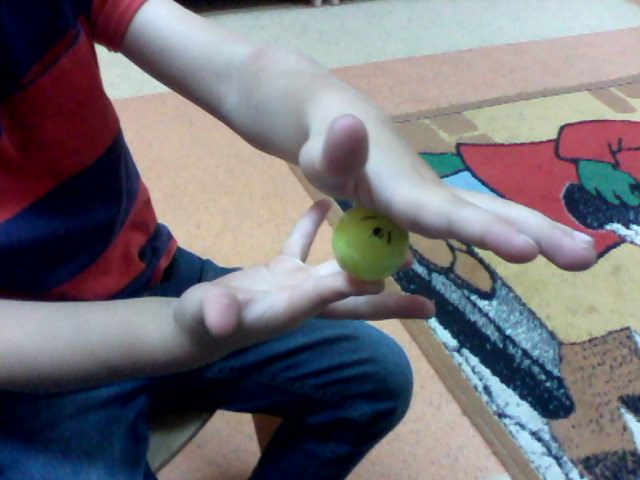 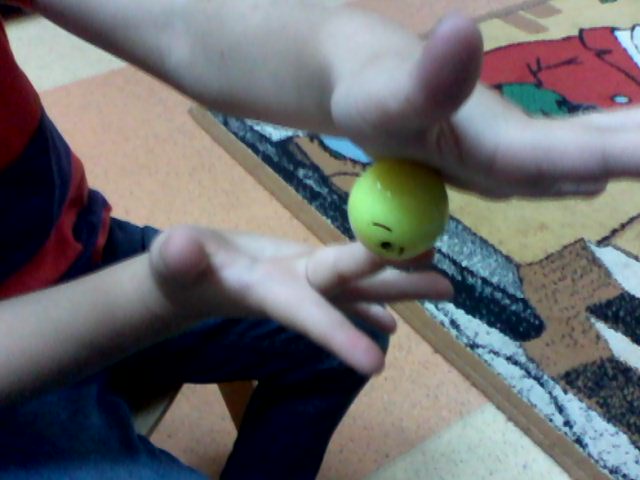 Катим  мячик  на указательный  пальчик  и обратно, потом  на безымянный  и
                                                             обратно.
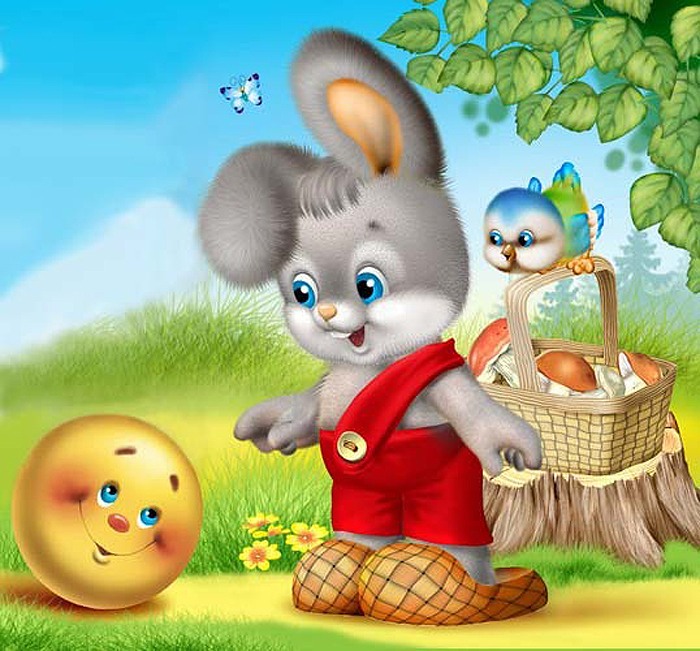 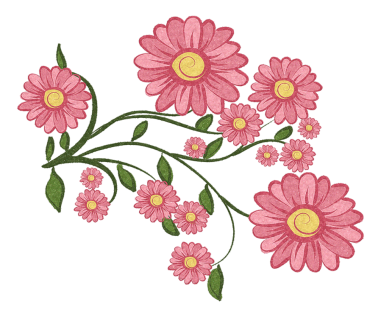 От зайца  
               ушёл,
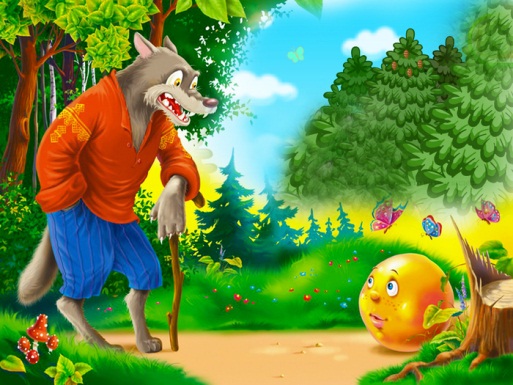 От волка 
             ушёл.
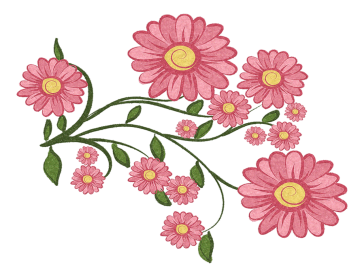 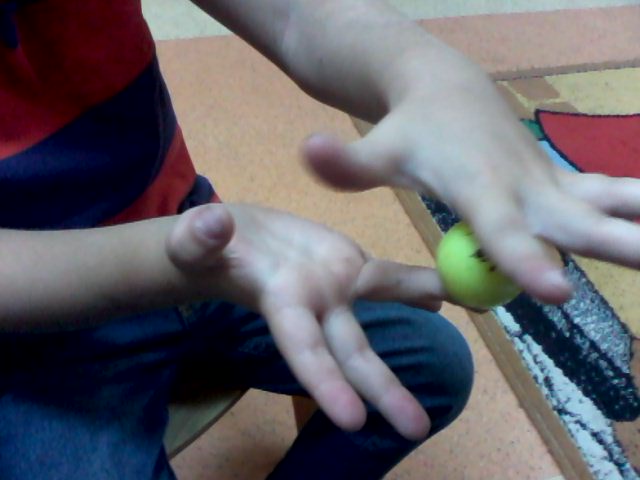 Катим  мячик  на безымянный 
           пальчик  и обратно.
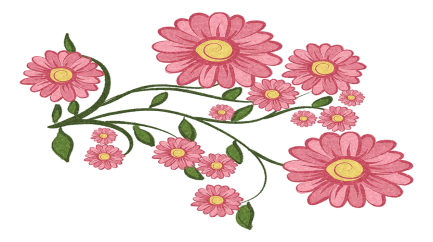 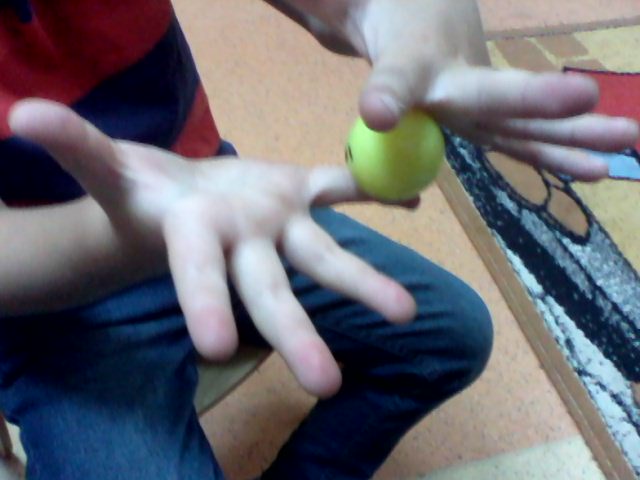 Затем  на мизинчик  и обратно.
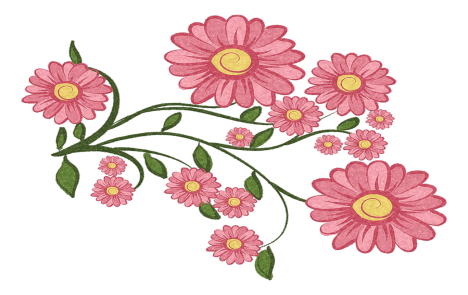 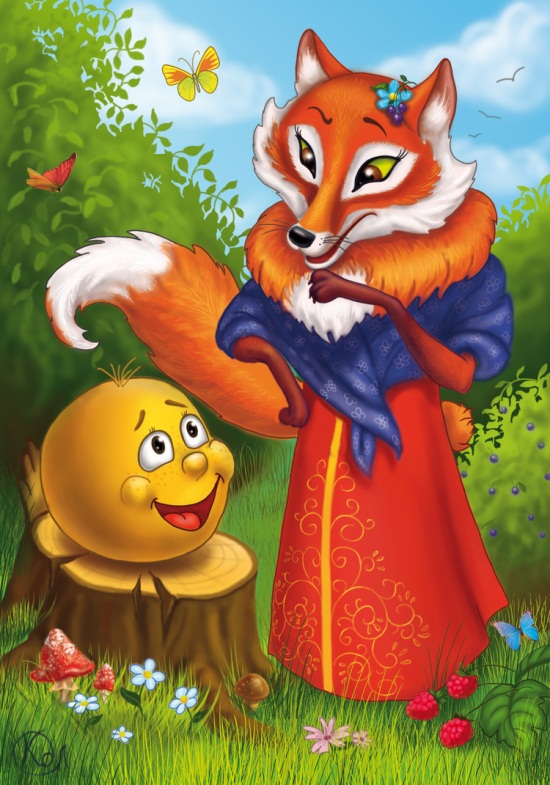 А  лиса  его : «АМ!»
        и  съела.
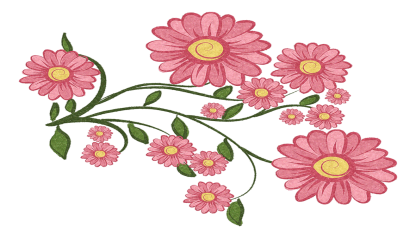 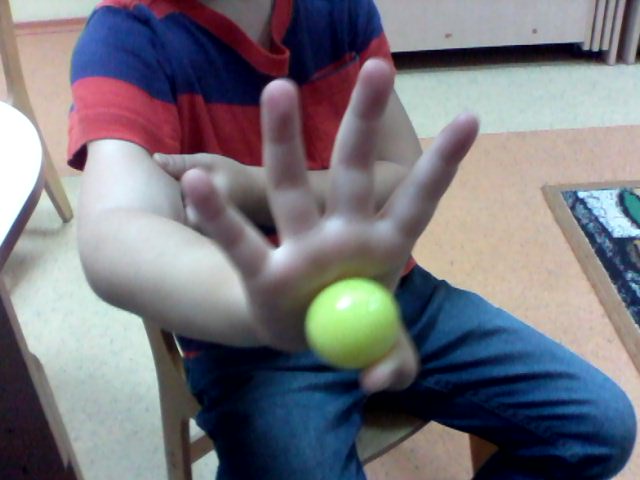 Ладошка открыта, большим пальчиком
         крепко держим  мячик.
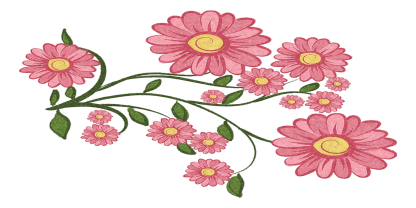